Урок русского языка. 5 классТема «Заявление»
ГБУ КО «Школа – интернат №1»
ЗАяNвлеZWние
ЗАЯВЛЕНИЕ
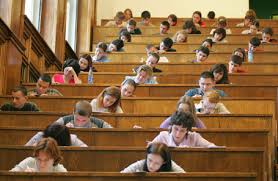 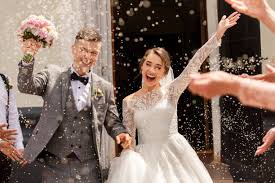 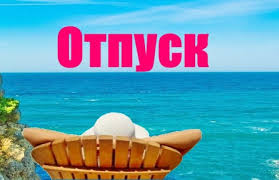 Правила русского языка
1. Пишу красиво, чисто, аккуратно, грамотно; 
2. Начало предложения пишу с большой буквы, в конце предложения ставлю знак препинания;  
3. Помню о красной строке; 
4. Пишу, проговаривая себе по слогам;
5. Умею слушать других.
подал Кирилл заявление колледж в строительный
Кирилл подал заявление в строительный колледж.
Я написала заявлени Е.
Я приложила документы к заявлени Ю.
Я ознакомилась с заявлени ЕМ.
Когда начинают принимать заявлениЯ?
1
2
3
4
5
Я уволилась с работы, когда мне было 26 лет. Я пошла учиться на повара. Теперь работаю в известном ресторане, - блогер Анна Т.